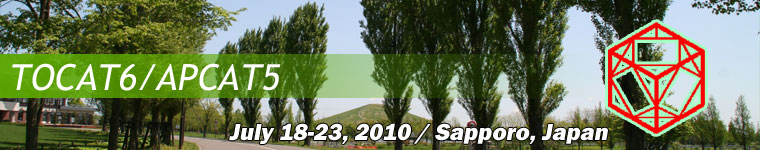 Scientific Excursion
Wed. July 21, 2010
Time Schedule
12:15
Departure (1 h in Bus including Lunch time)
13:15 – 15:00
Visiting Beer Factory (Sapporo or Kirin)
15:00
Departure (1 h Bus trip to Noboribetsu)
16:00 – 17:30
Visiting JIGOKU DANI (The Hell valley)
17:30
Departure (1.5 h Bus trip to Sapporo)
Dinner at Sapporo Beer Garden
19:00 – 21:00
Arriving at Sapporo Station
21:30
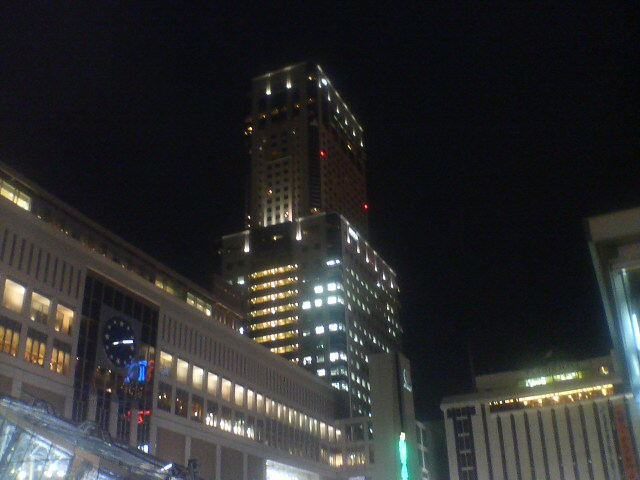 Please take a LUNCH BOX 
before rushing into a Bus !
Sapporo
Convention
Center
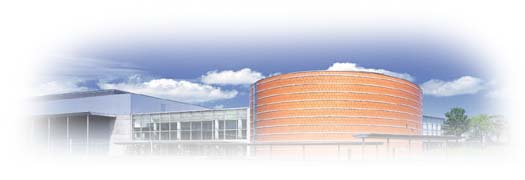 Sapporo ST.
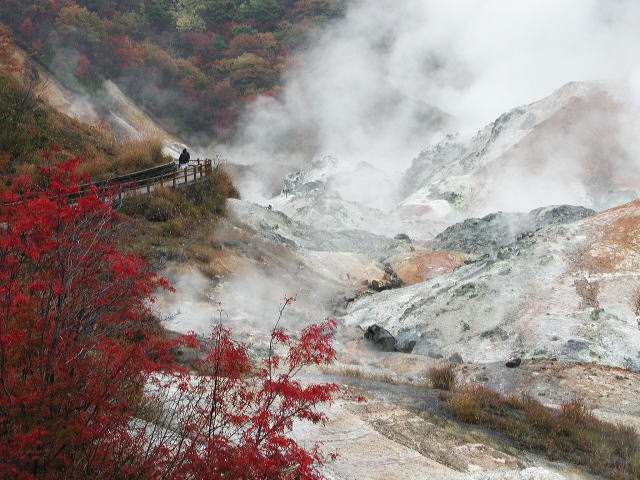 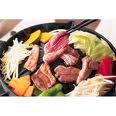 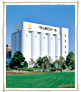 “Genghis
Khan” Dinner
Sapporo Beer 
Garden
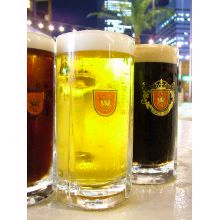 Hot spring Heaven
“The Hell valley” 
JIGOKU DANI 
in Noboribetsu
Beer Factory
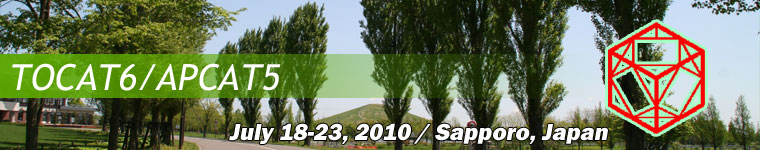 Route Map
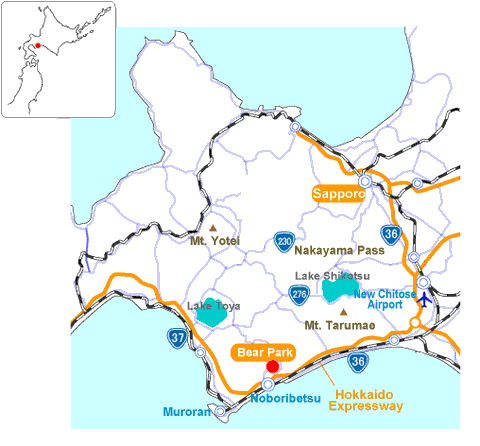 Sapporo Convention
Center
Beer Factory
JIGOKU DANI
Attention please !!
*1 Registration is necessary at the Scientific Excursion Desk 
     by 1:30pm, Tuesday afternoon. (First-come-first-served basis.)

*2 Please be reminded that excursion enrollment will be limited to
     400 participants due to the limited capacity of each venue.

*3 This excursion includes both lunch and dinner (free of charge).